НАША ГРУППА УЛЫБКА
Воспитатели: Соловьева Н.А.
Каждый твёрдо должен знать:здоровье надо сохранять
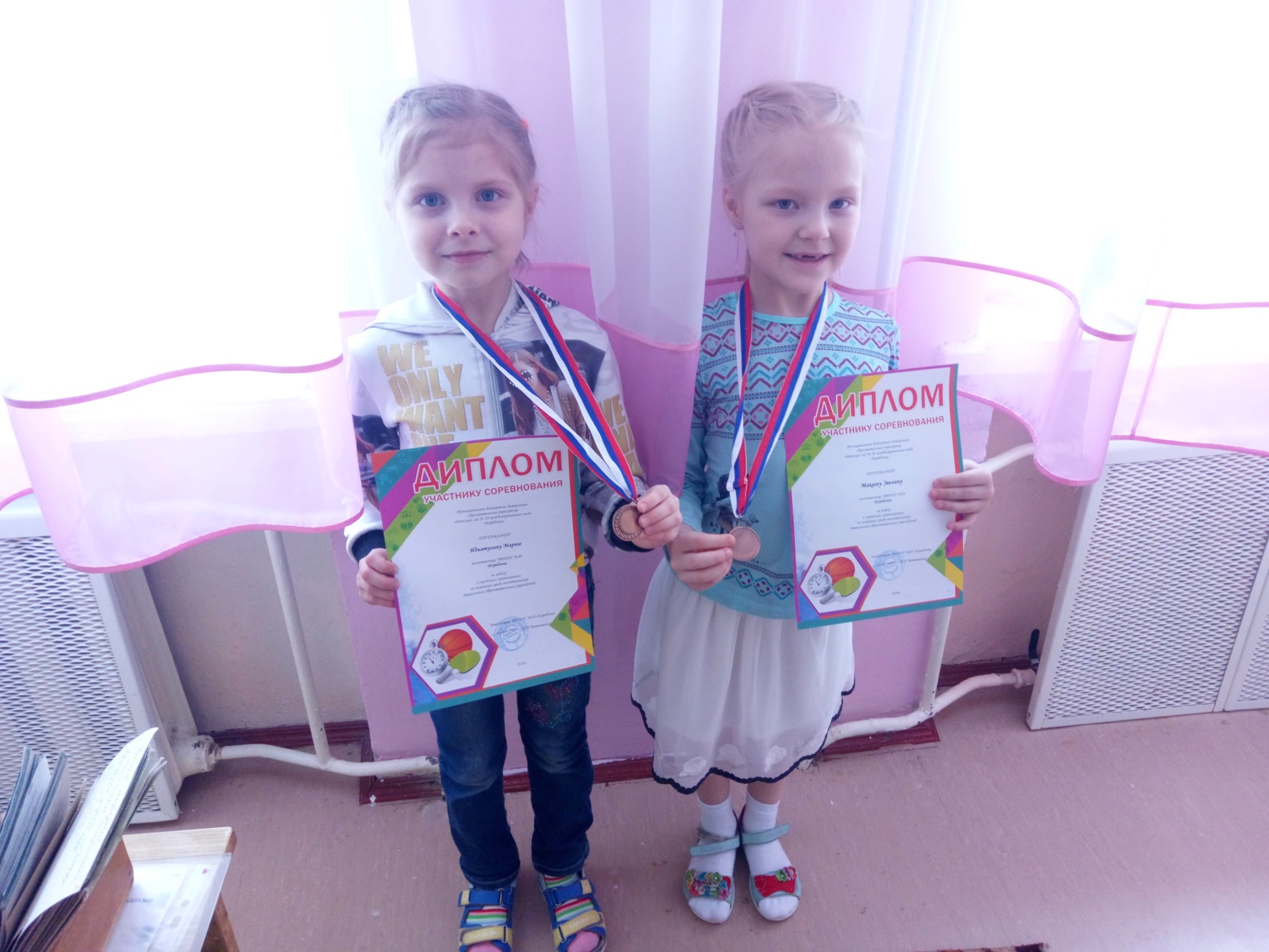 Физкультурой спортом занимались, и здоровья, сил мы набирались
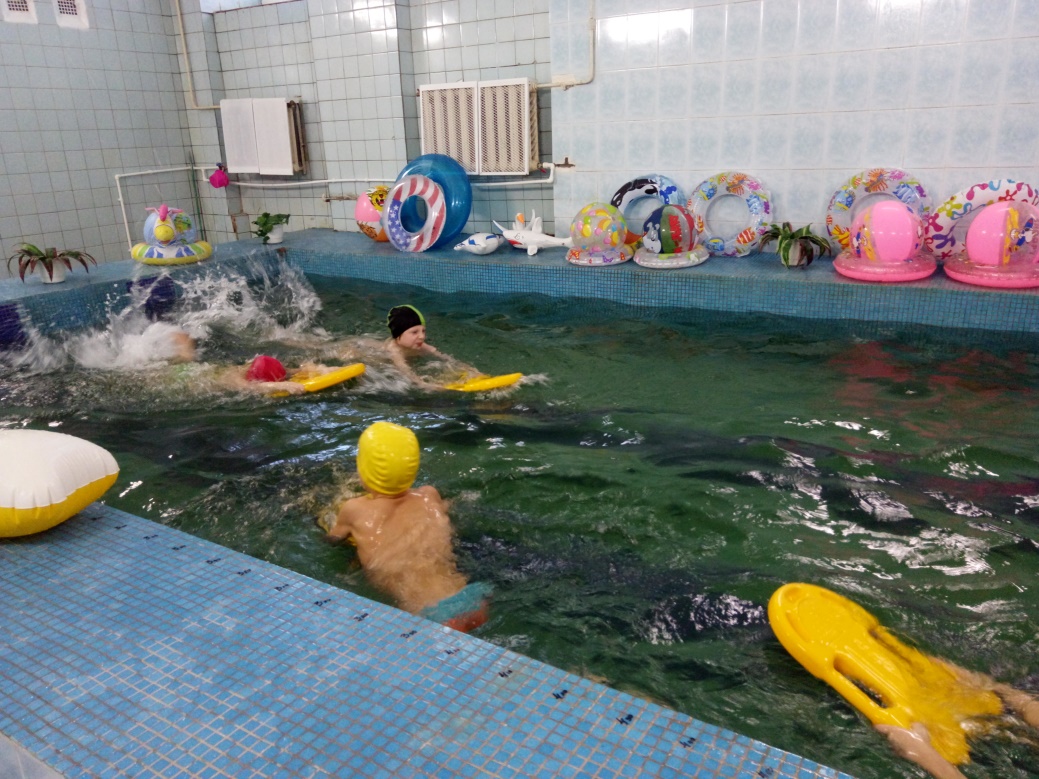 Но полезно без сомненья на свежем воздухе движенье
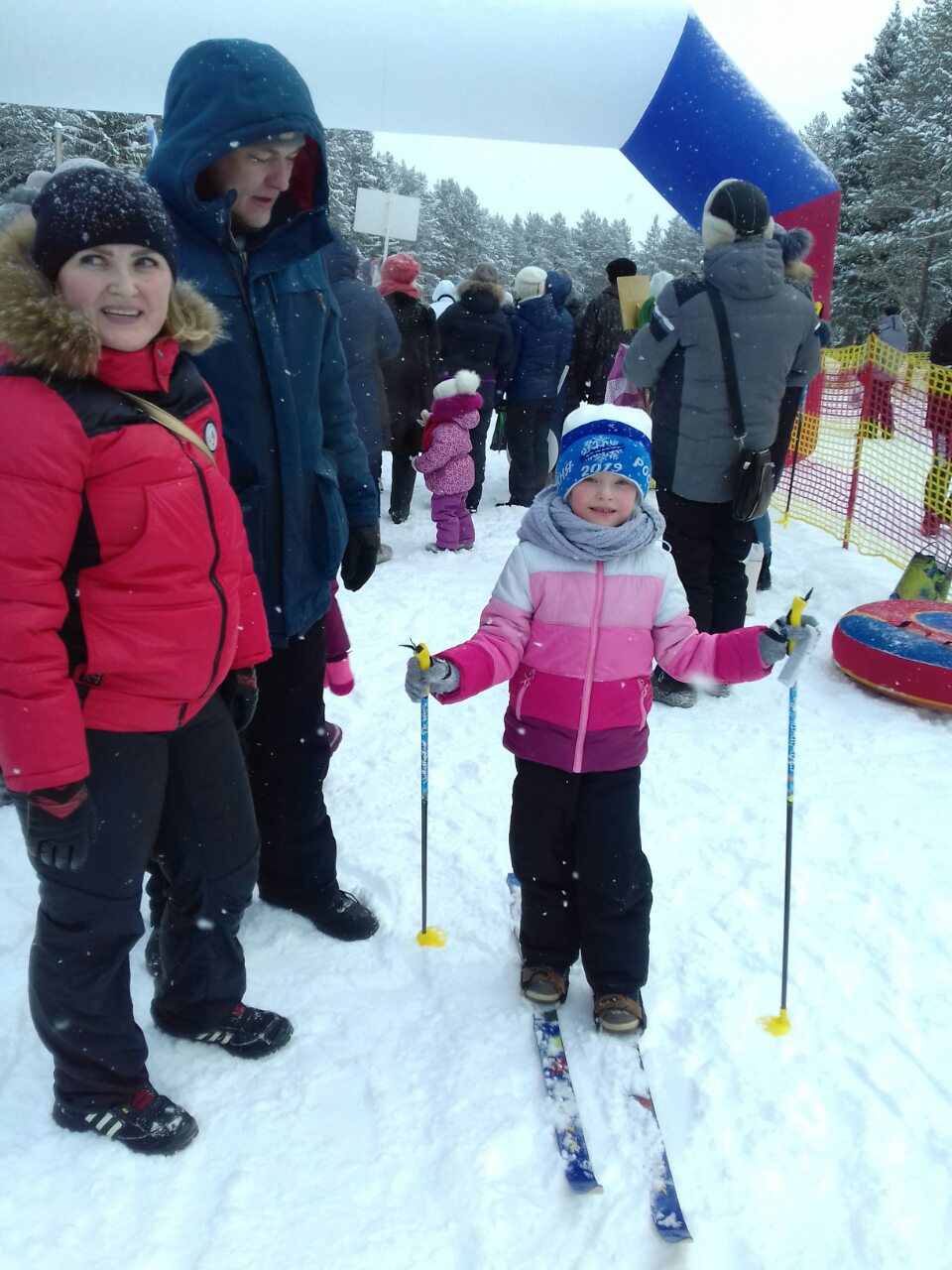 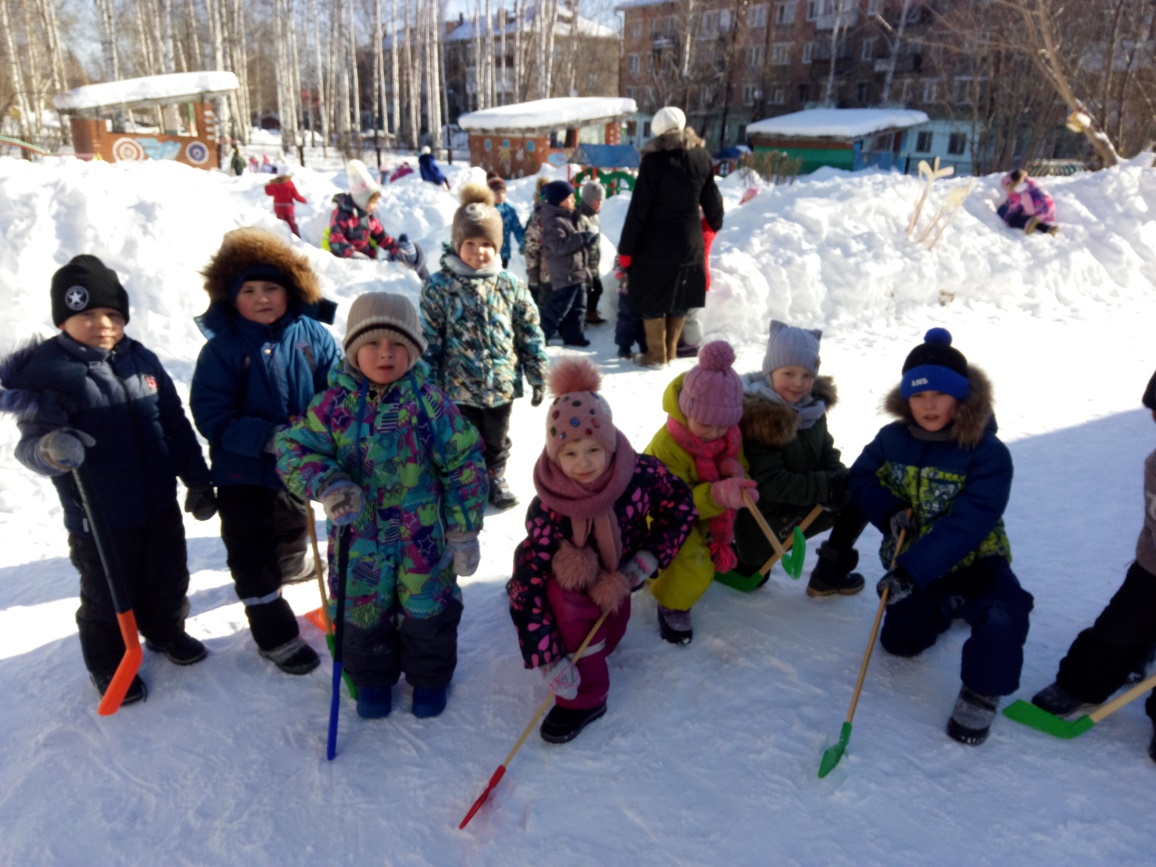 Очень любим свой бассейн, плавать обожаем все. Приходите, всех зовём-дружно вместе поплывём!
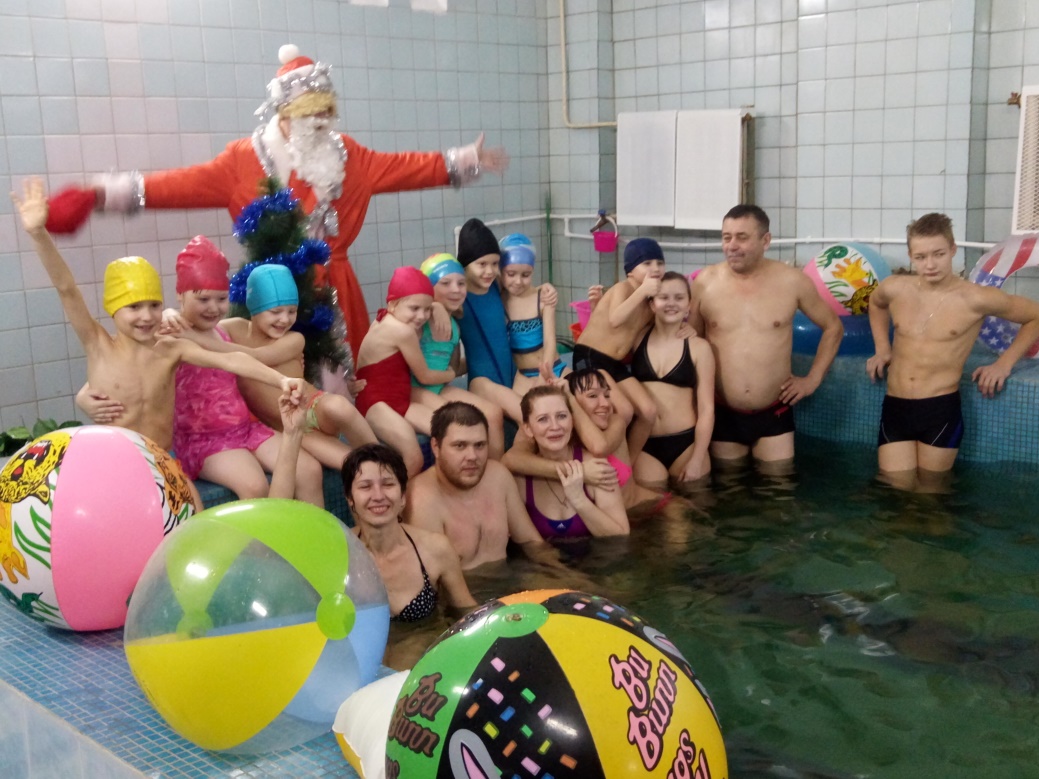 Каждый день у нас с утра начинается игра
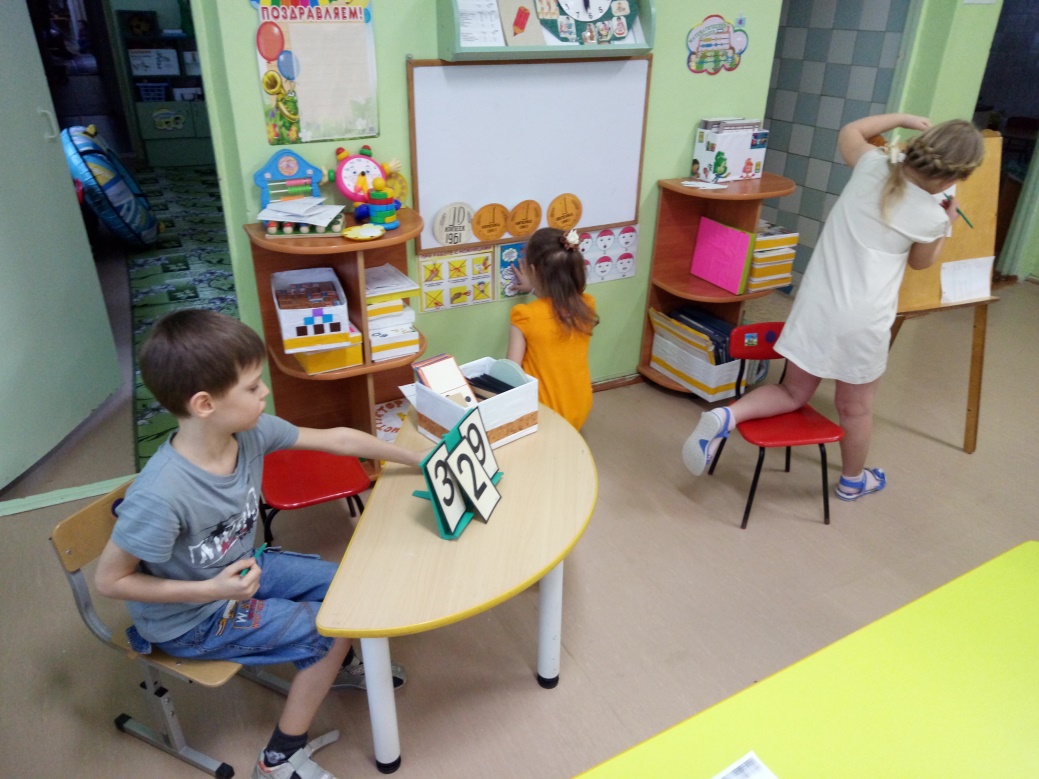 В детский сад я хожу и со всеми там дружу
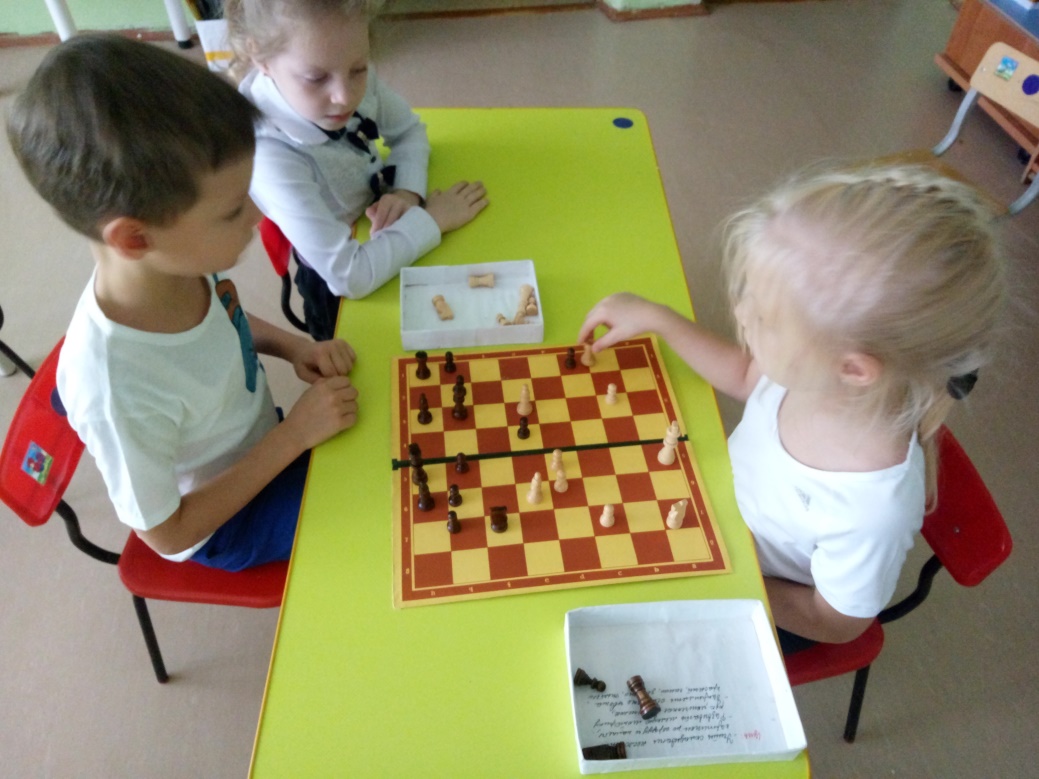 Потрудись, потрудись. Только знай не ленись!
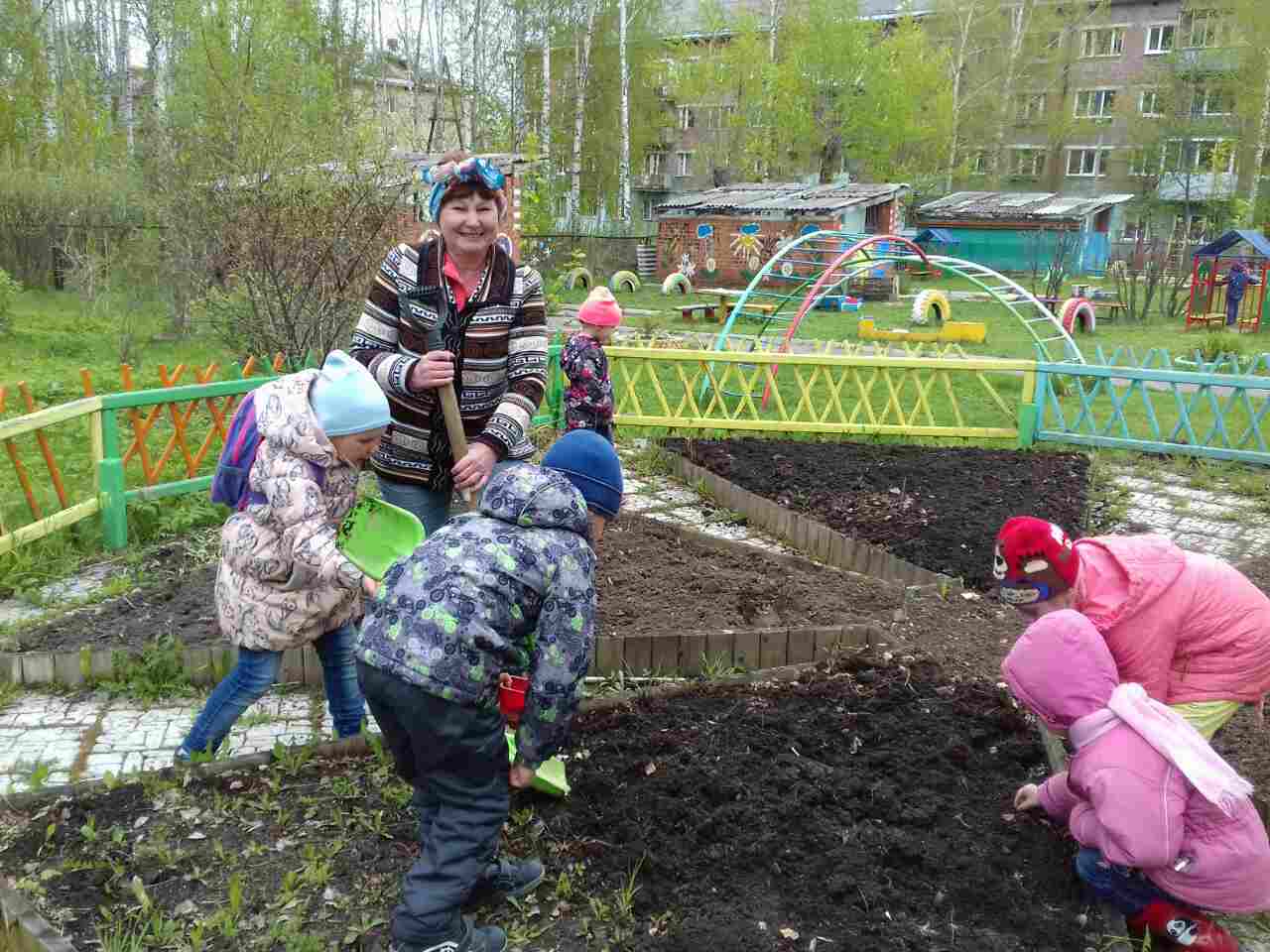 Садик мы озеленим, елочки посадим!
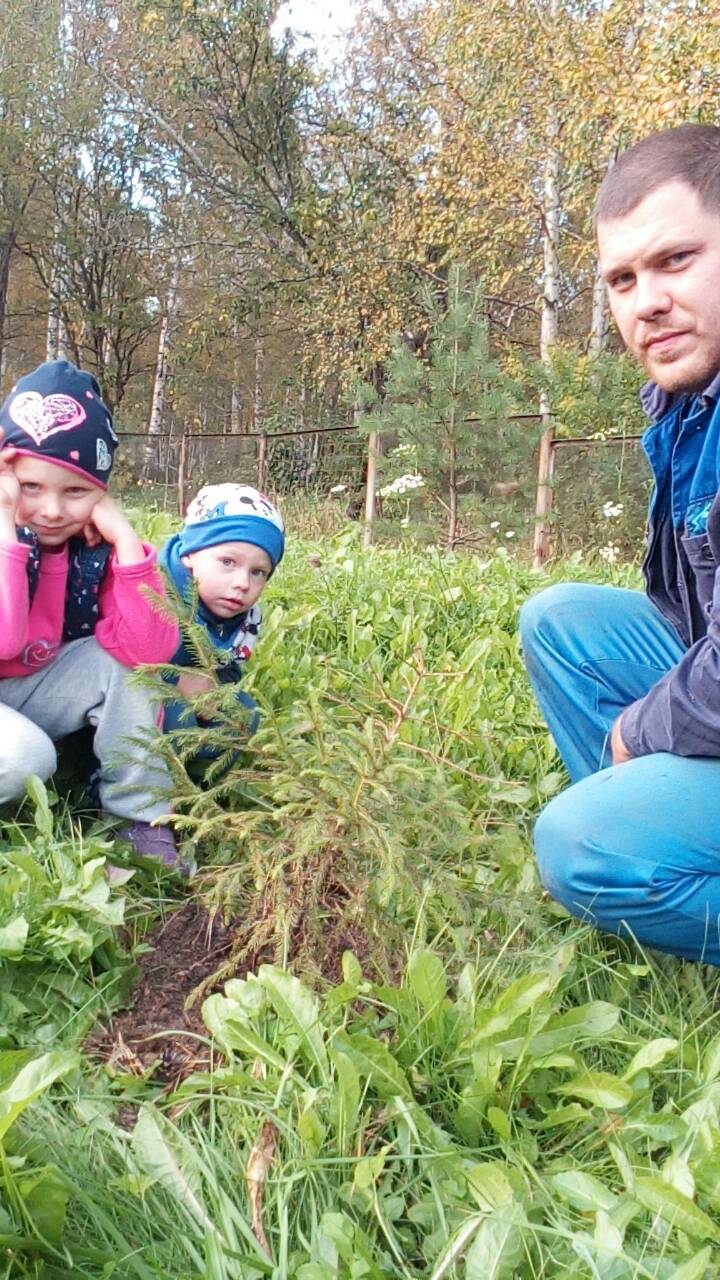 Надо помнить нам всегда о мерах безопасности.
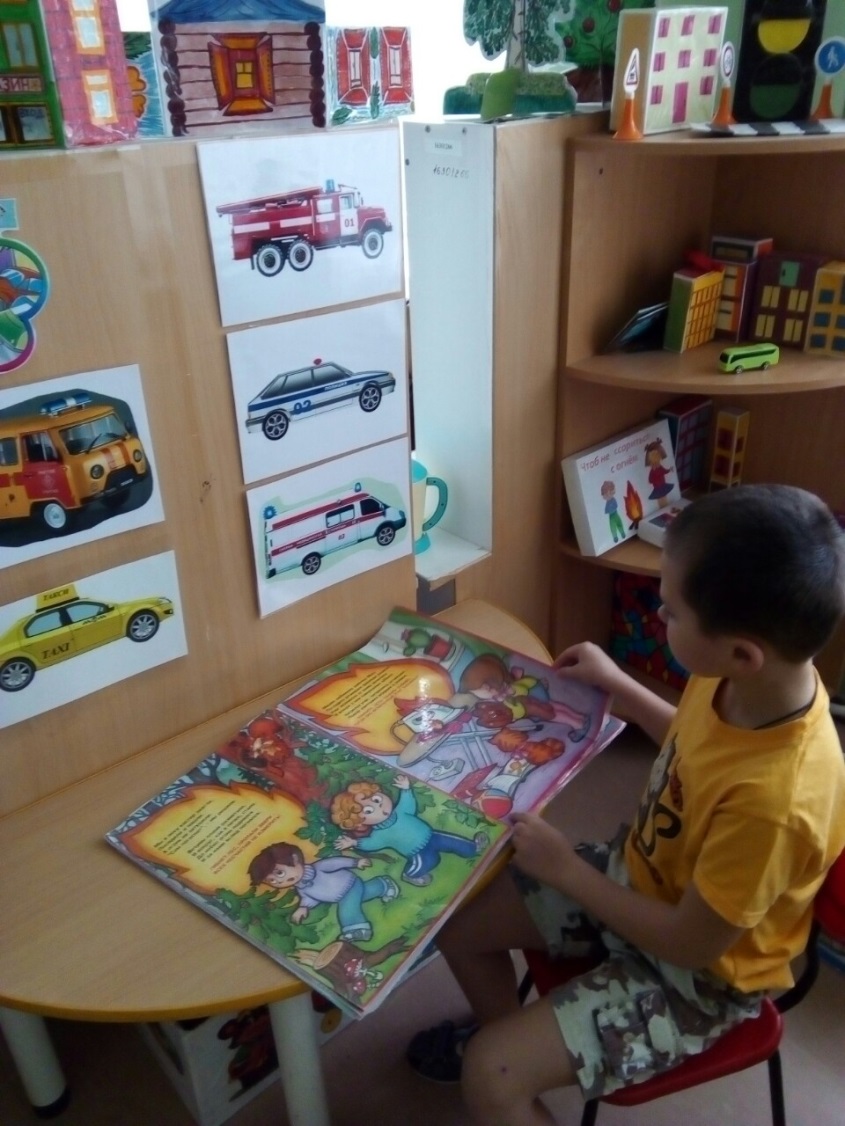 Имидж садика сохраняли библиотеку, дом творчества посещали.
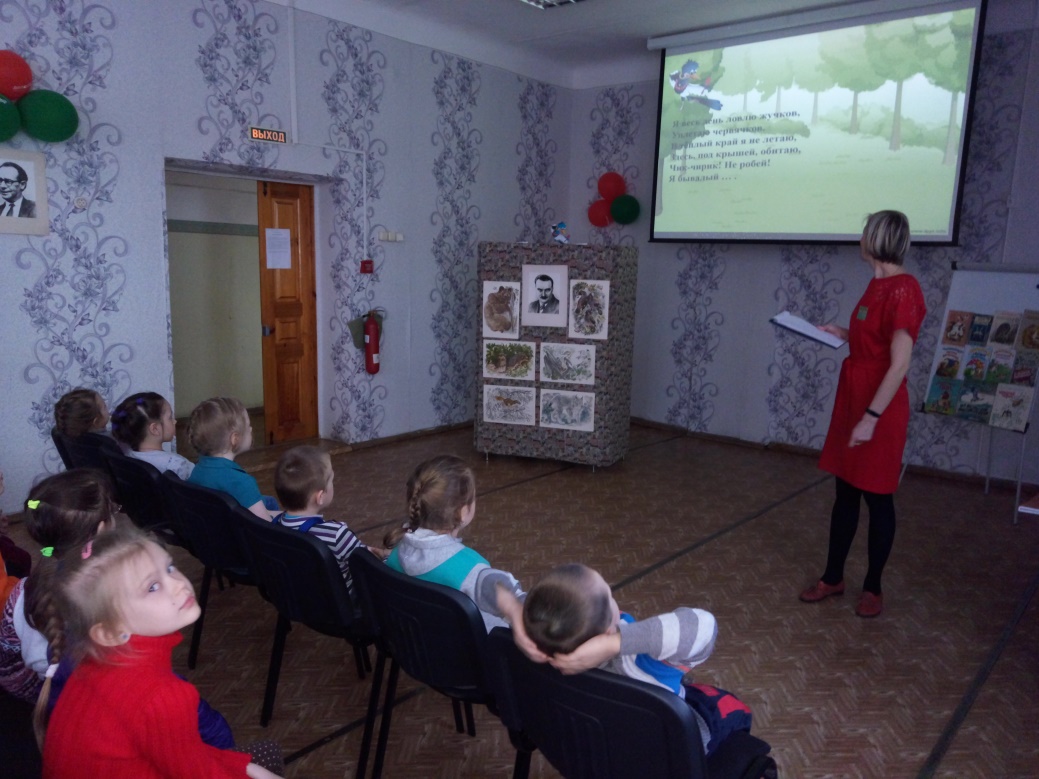 Мастер-класс не один посетили, где многому нас научили.
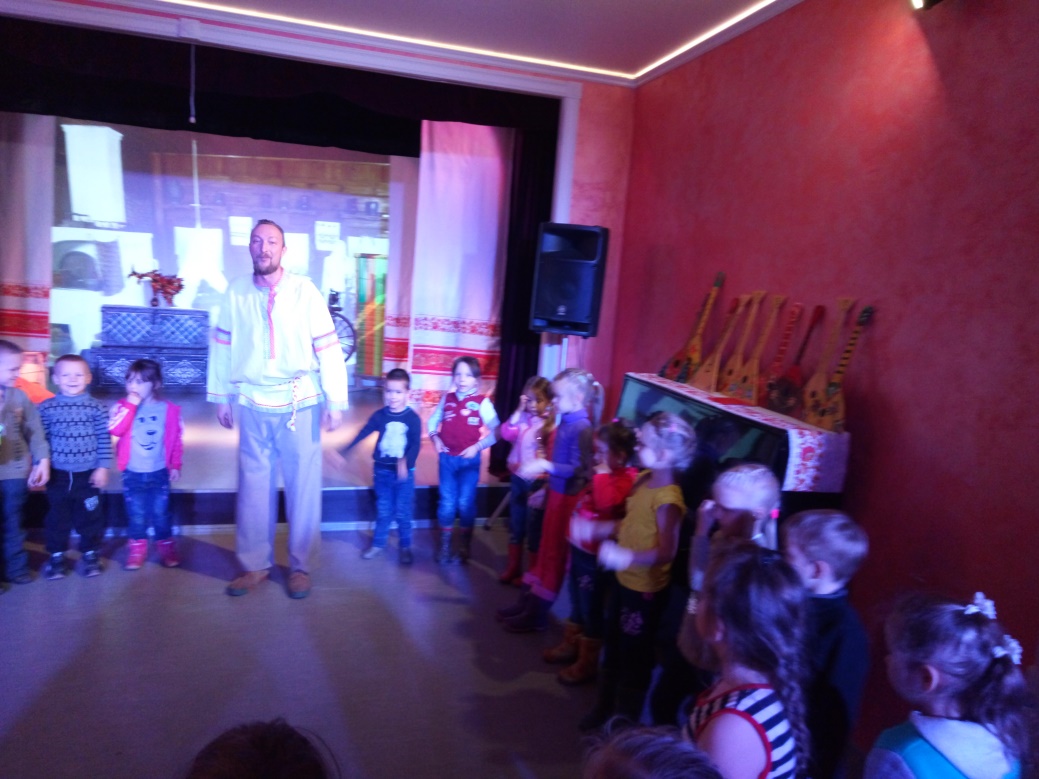 Добрые дела в группе совершали и тем самым всех удивляли.
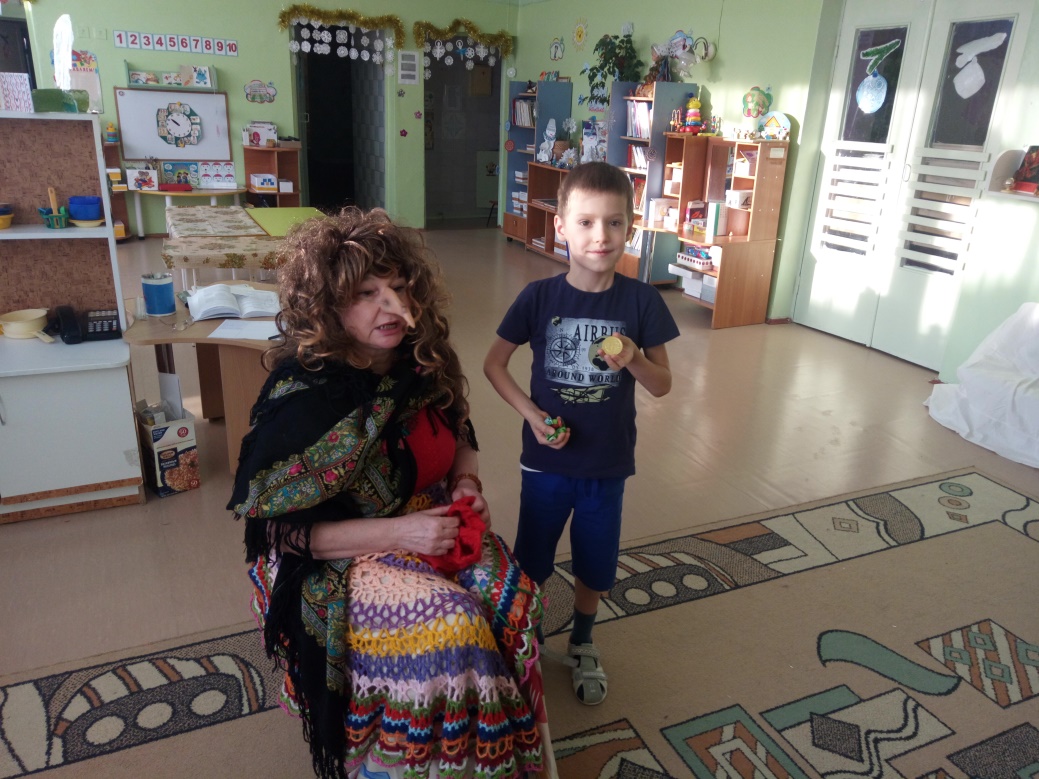 Математика у нас, нам ведь скоро в первый класс…
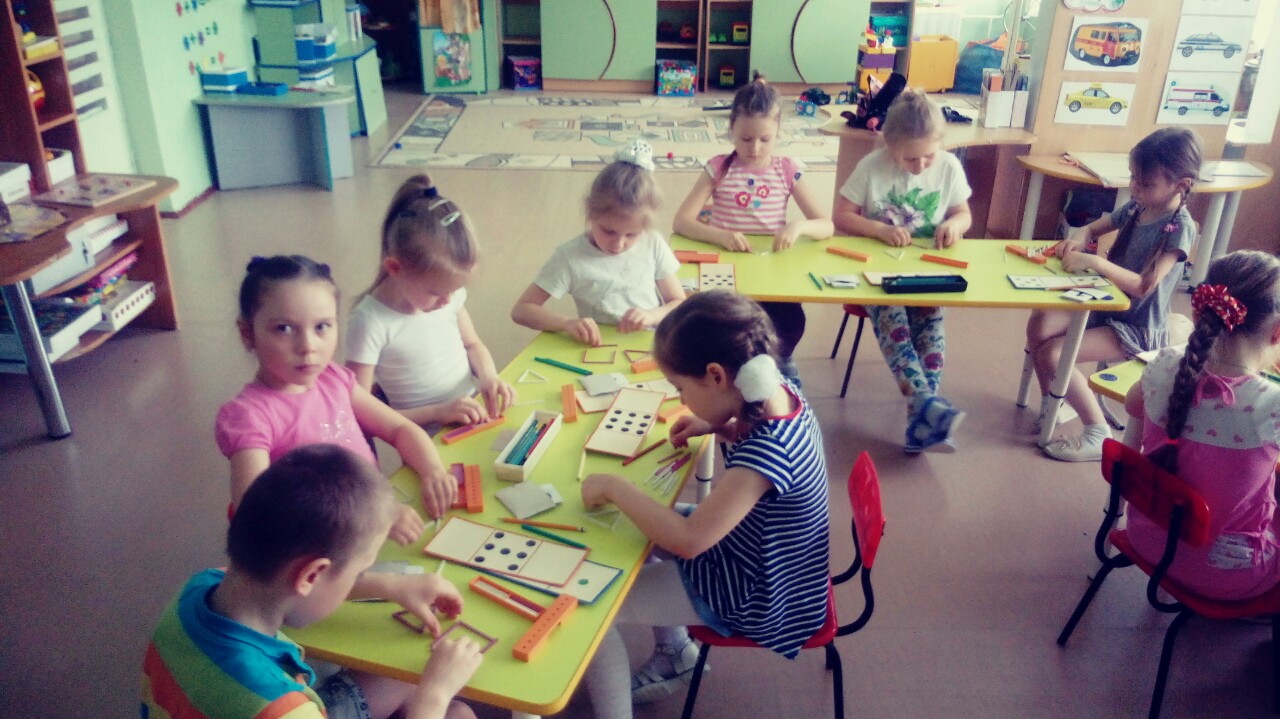 Наблюдаем, замечаем, узнаём.
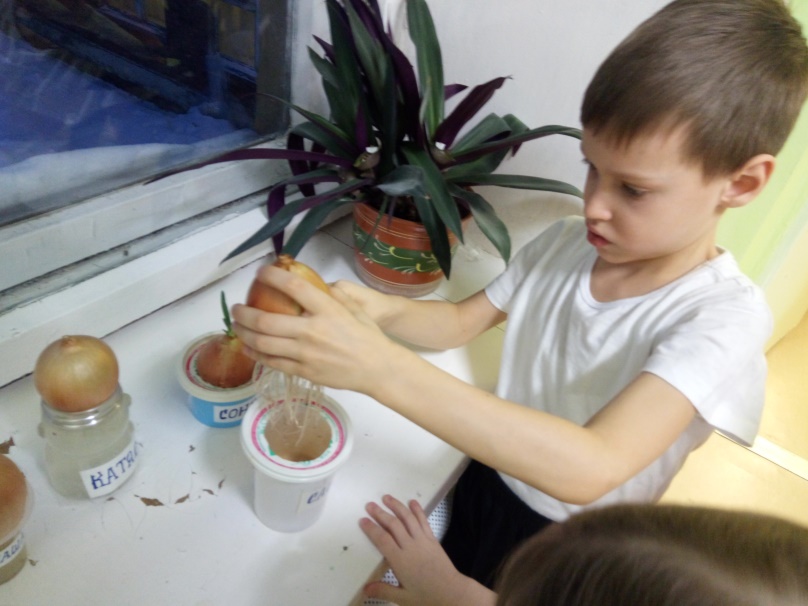 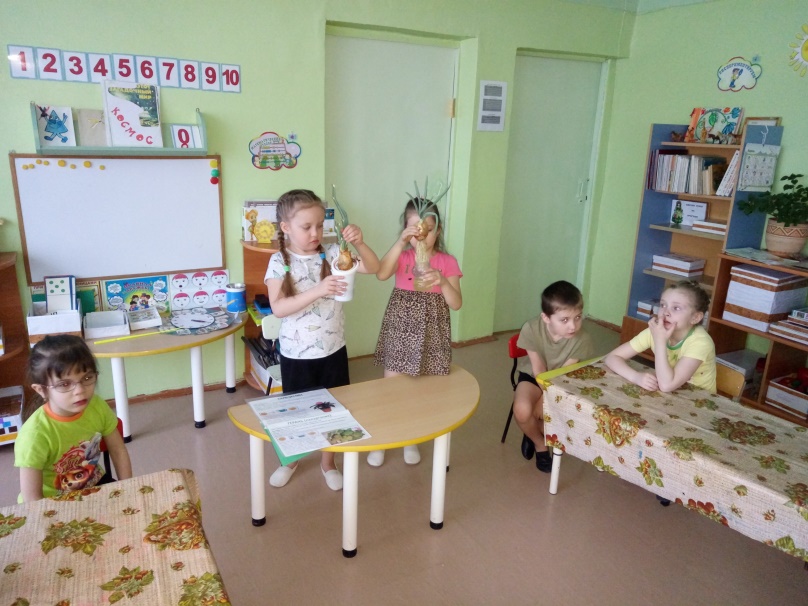 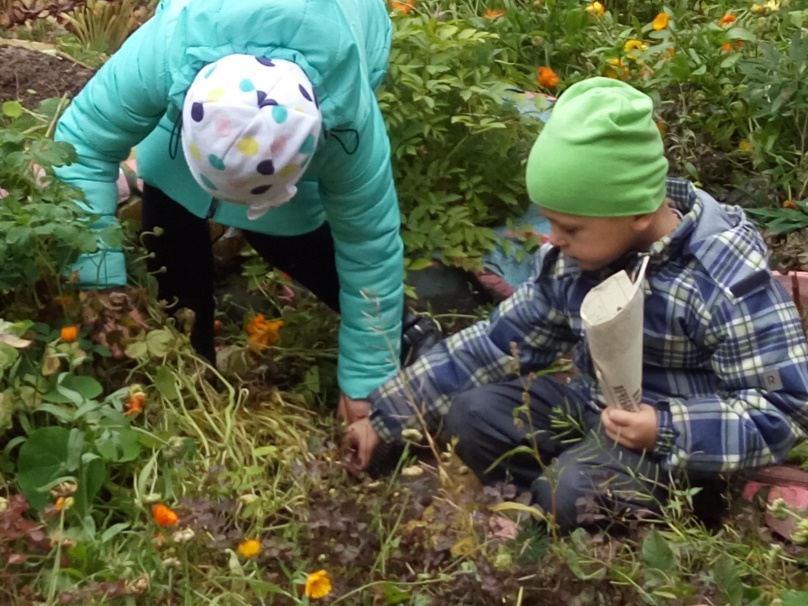 Прогулки просто обожаем, новые знания через них получаем.
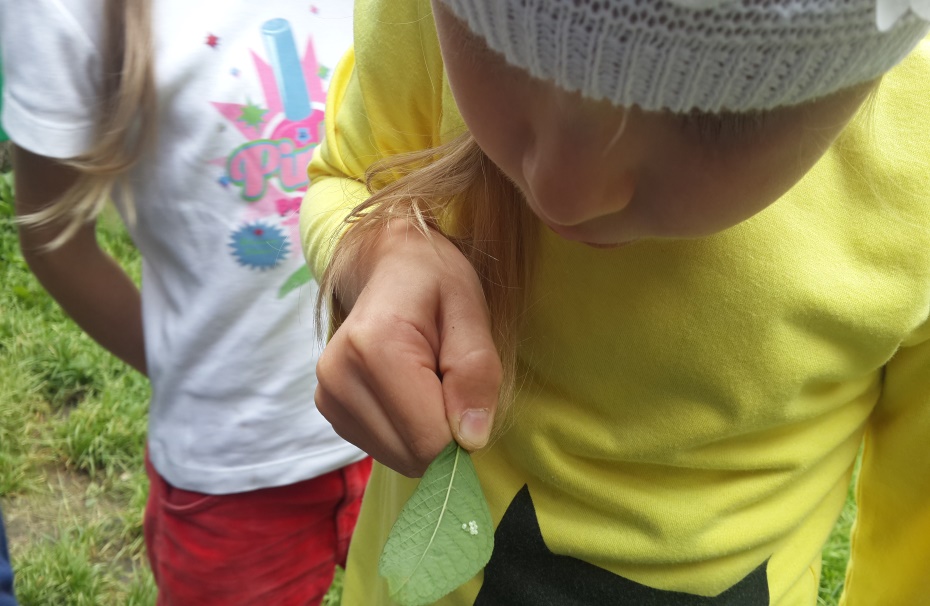 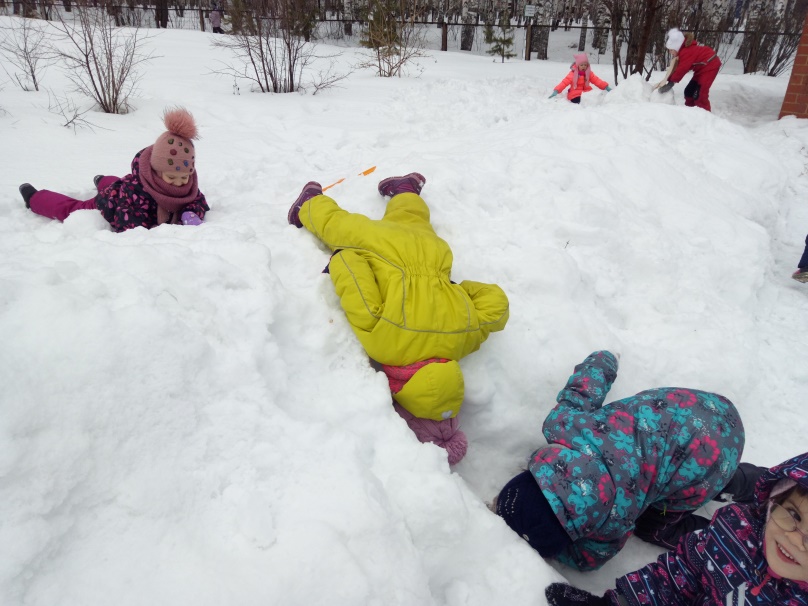 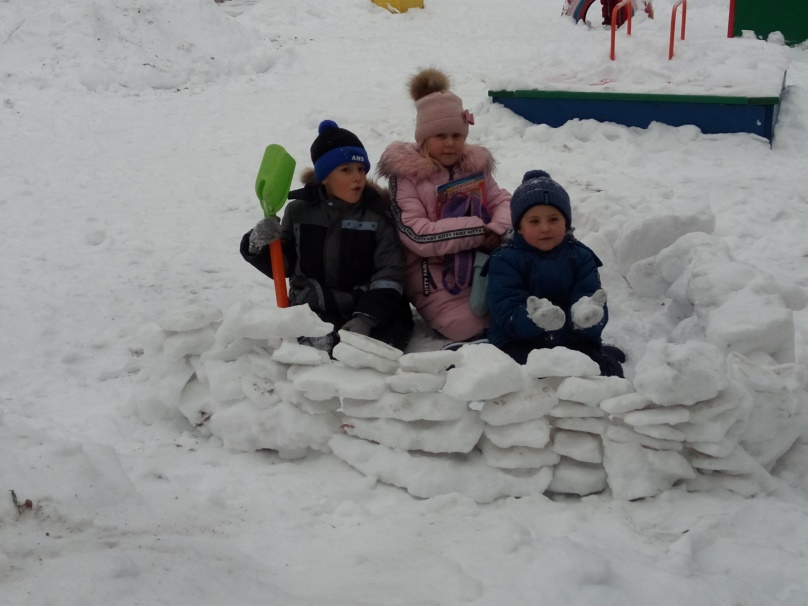 Всё умеем делать сами – клеить, рисовать, лепить!
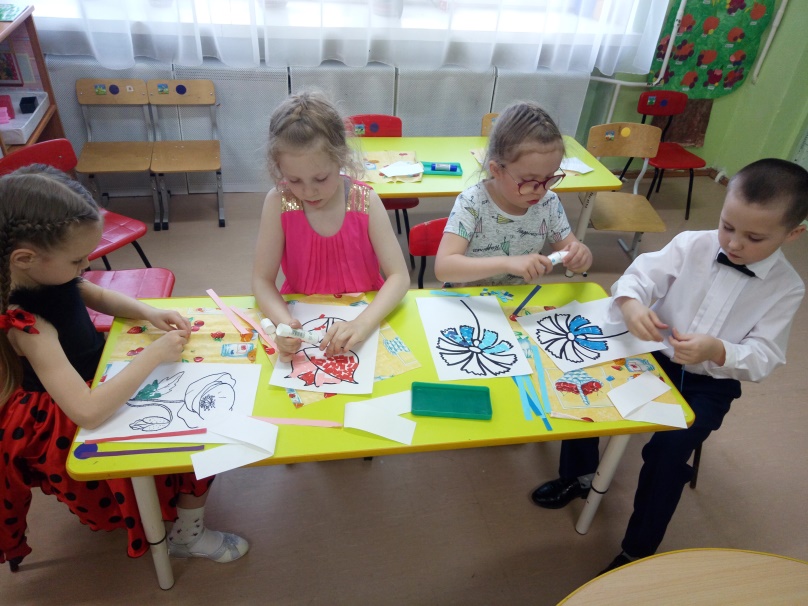 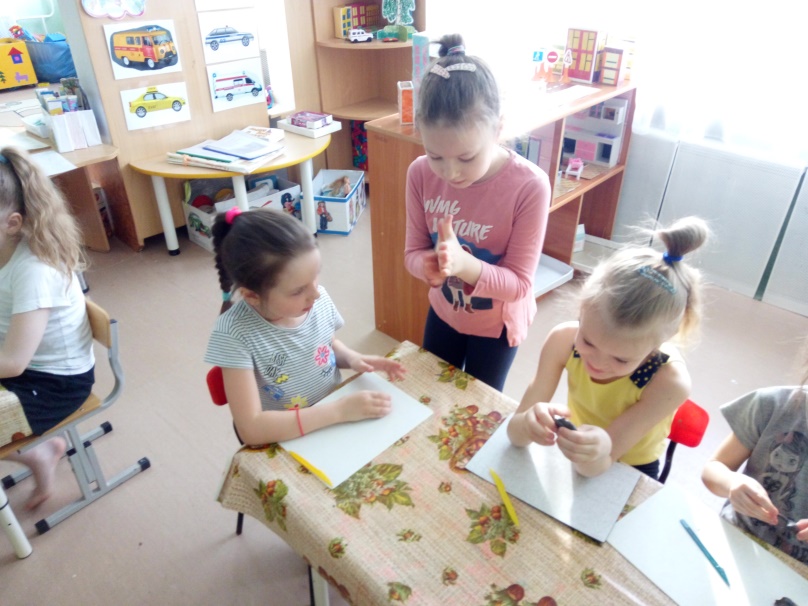 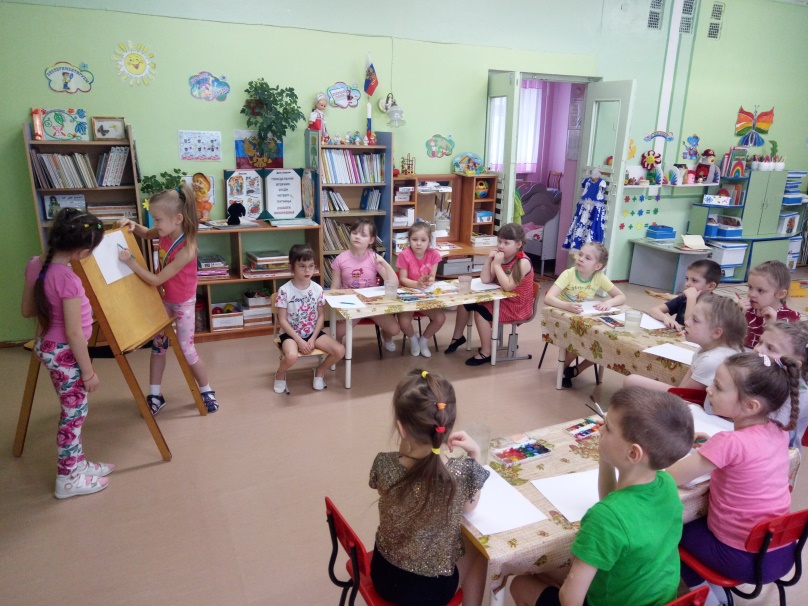 От души стараемся, делом занимаемся
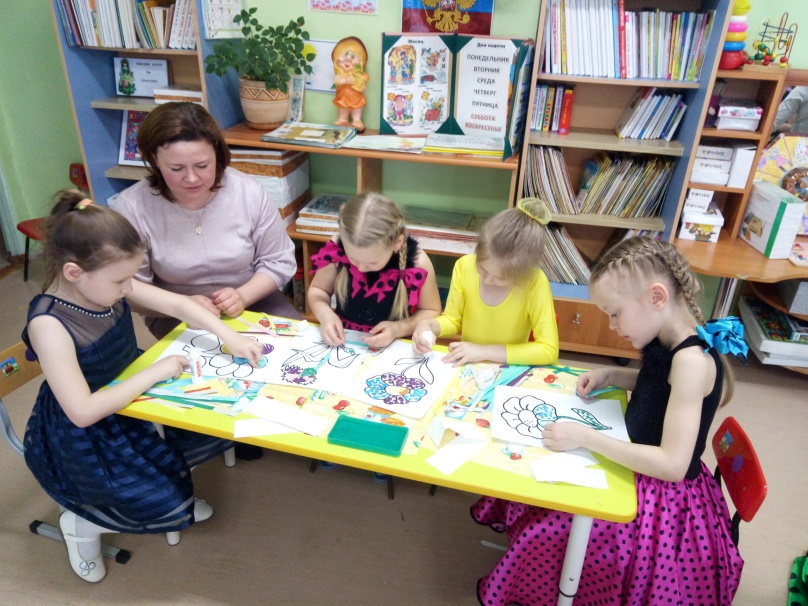 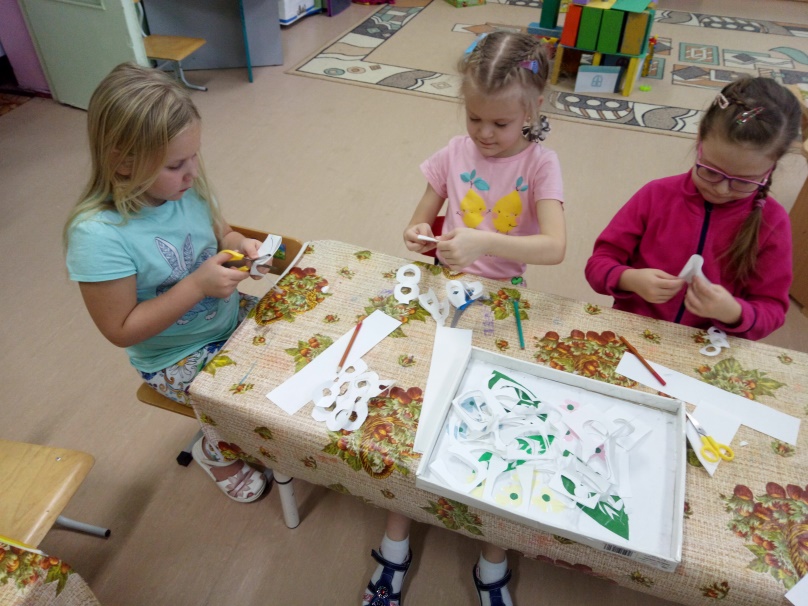 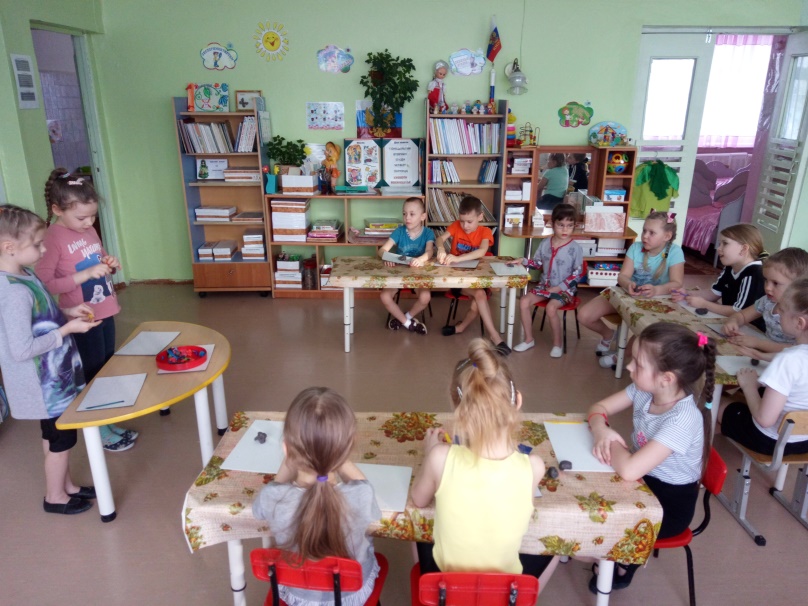 Творческих выставок много у нас
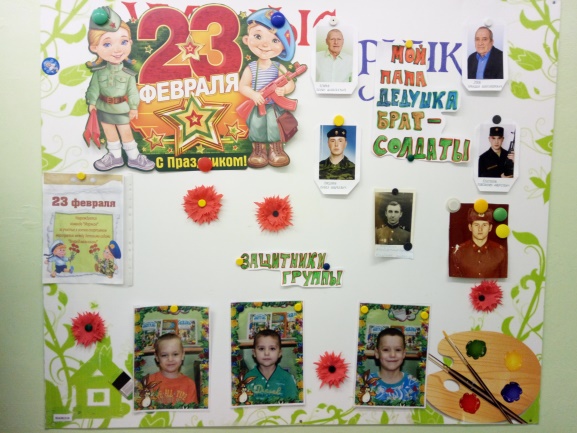 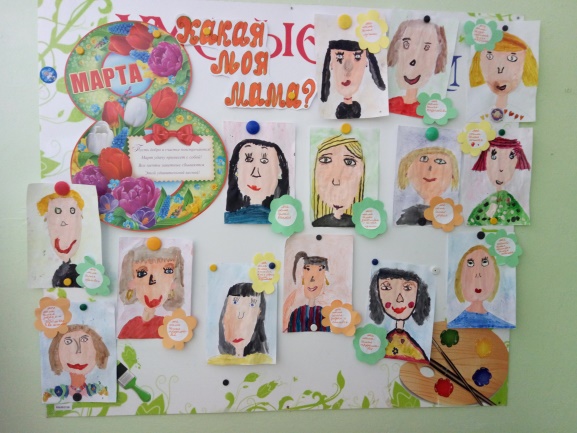 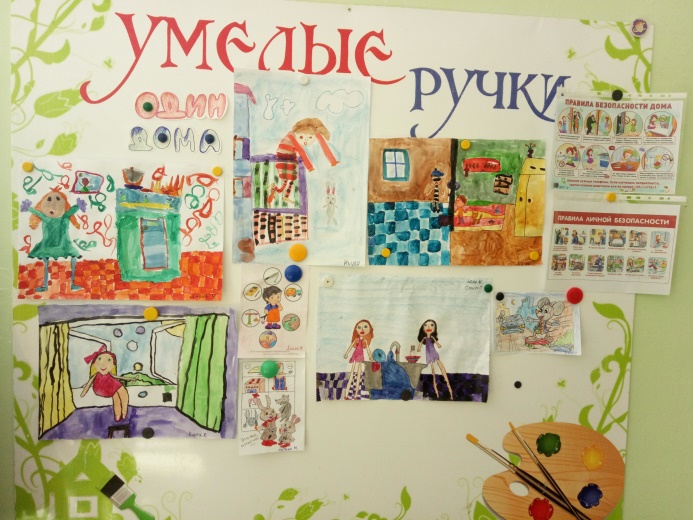 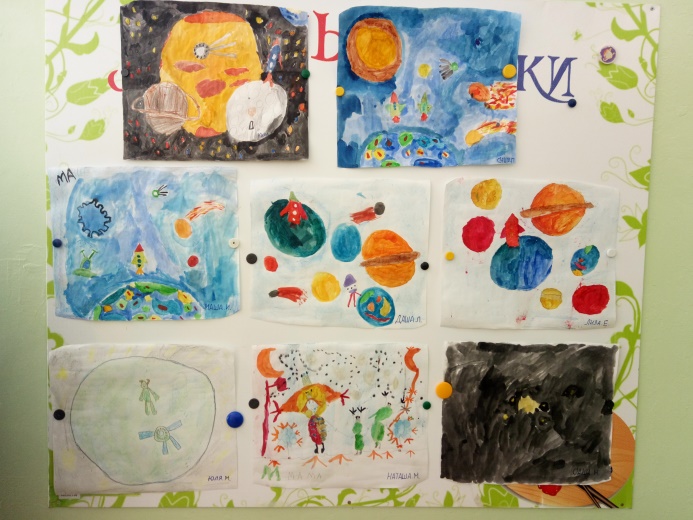 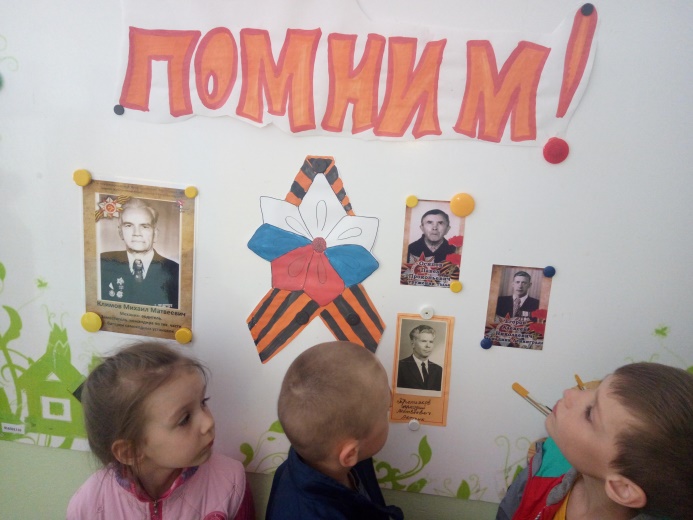 Вместе песни распеваем
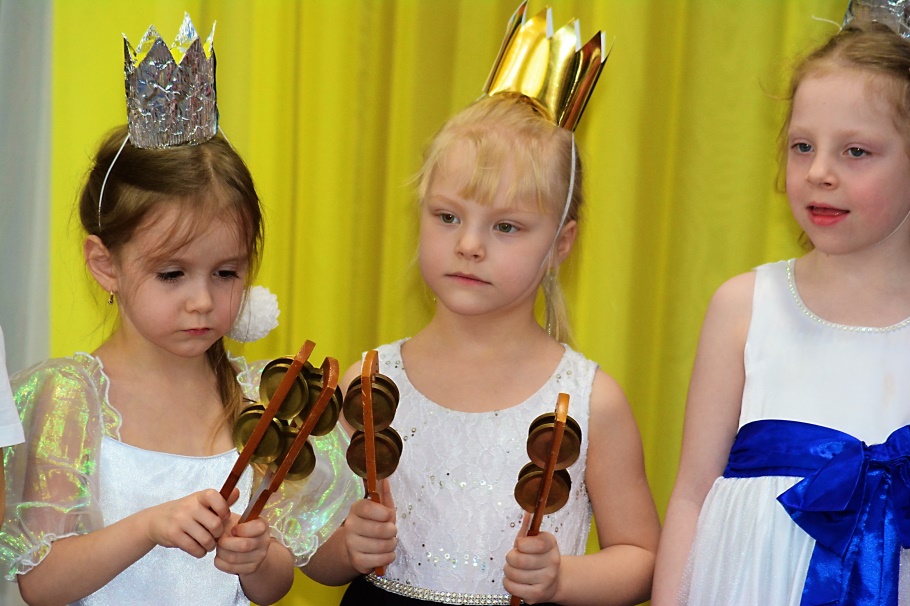 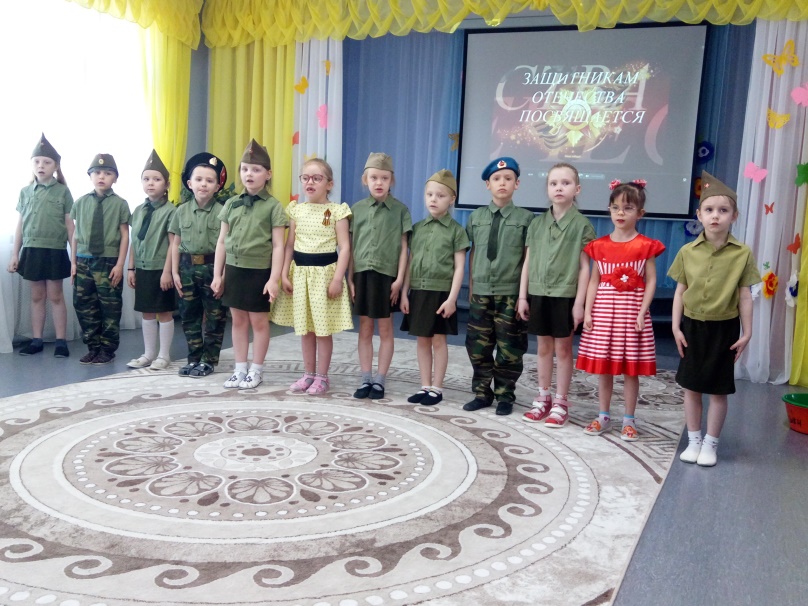 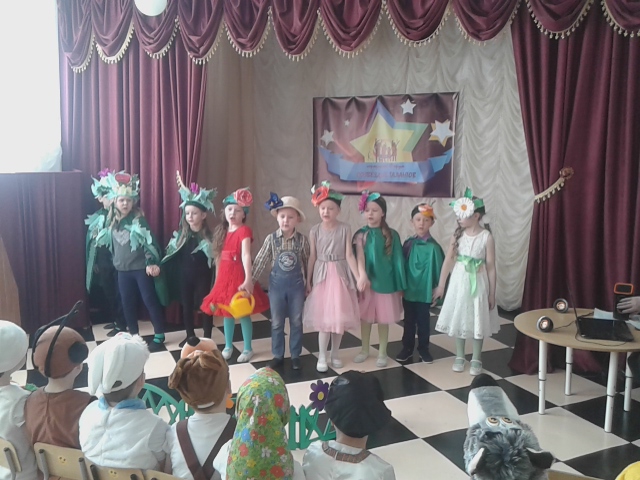 Речь свою мы развивали, языки порой «ломали»
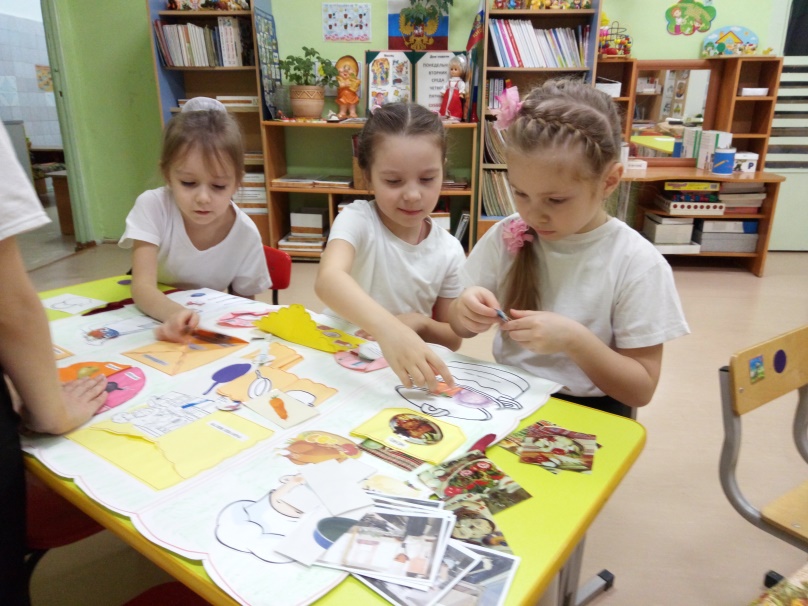 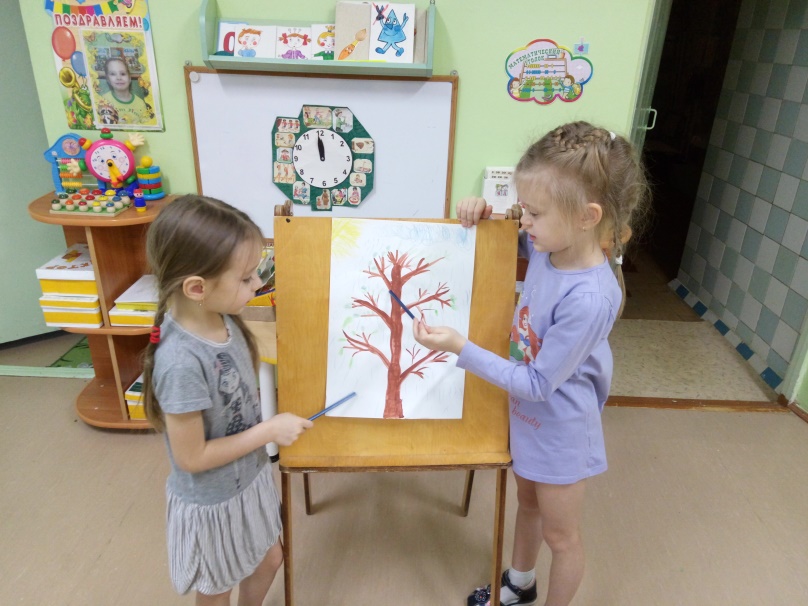 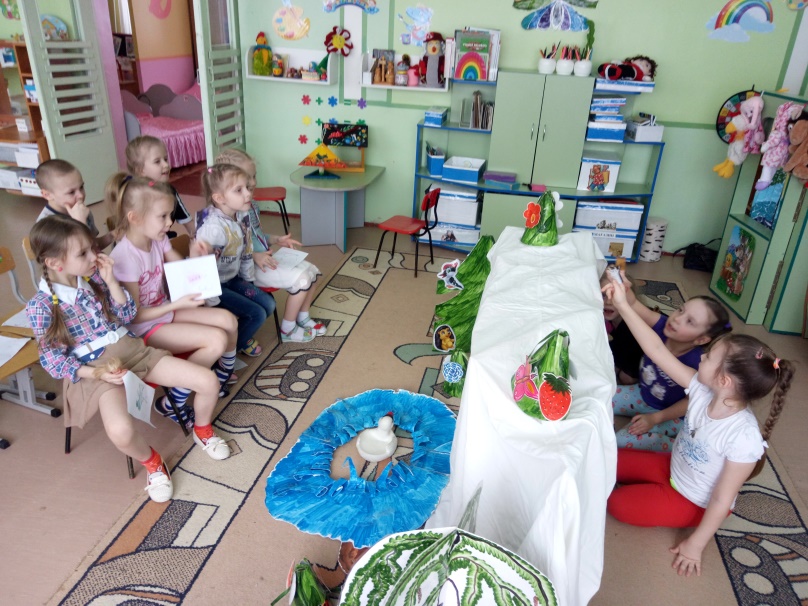 Мы ребята молодцы настоящие бойцы!
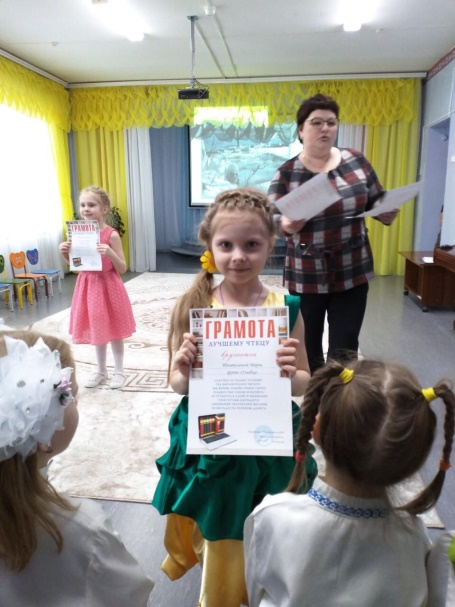 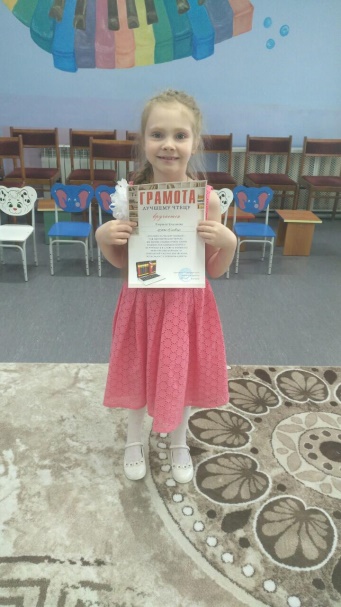 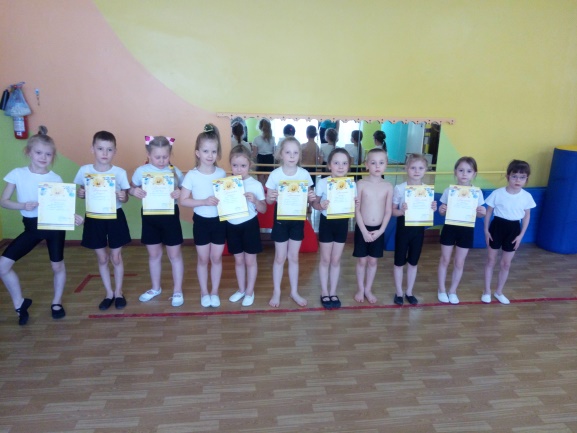 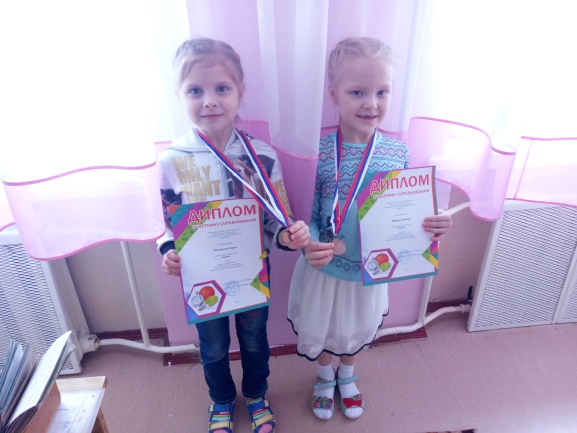 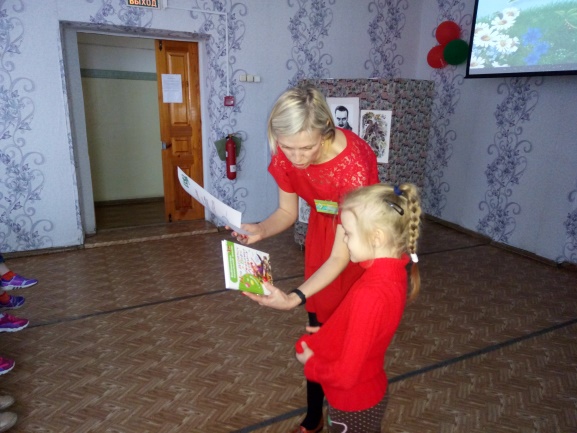 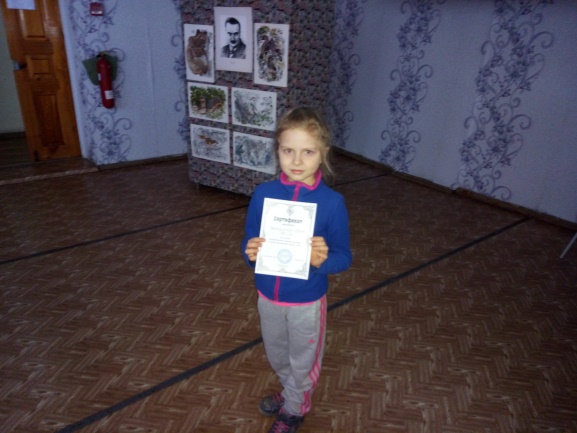 Рассказали вам о том, как мы хорошо живём!
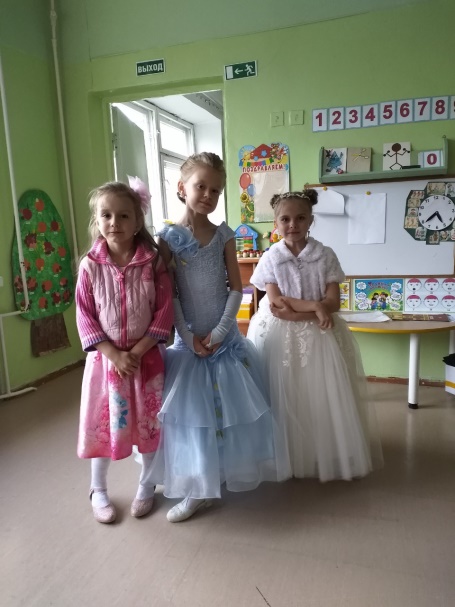 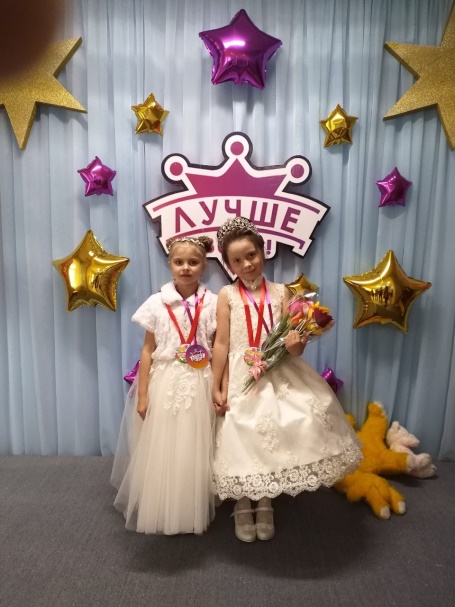 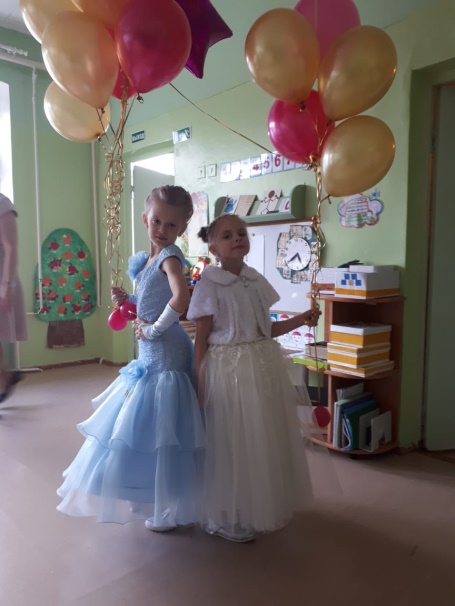 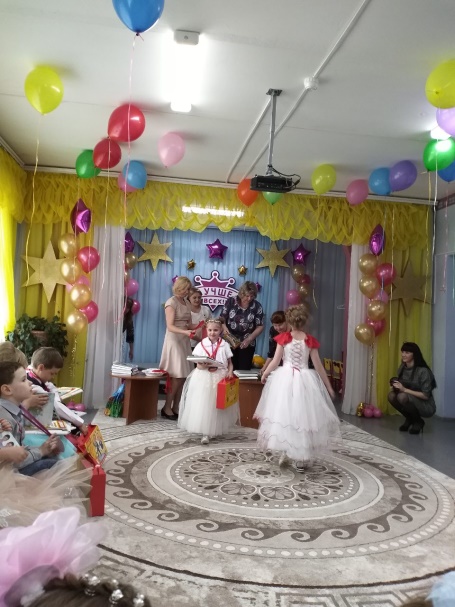 Это весь рассказ про нас!